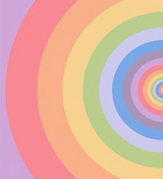 ESCUELA NORMAL DE EDUCACION PREESCOLAR
Licenciatura en Educación Preescolar
Ciclo escolar 2021-2022
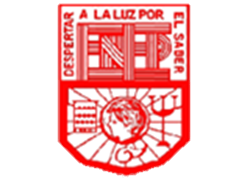 Asignatura: Computación Maestro: Graciano Montoya Hoyos.
Alumna: Adriana Rodríguez Hernández N°22
Grado: 3°                   Sección: “C”
Saltillo, Coahuila de Zaragoza03 de Marzo del 2022
LIBRETA DE APUNTES
LIBRETA INTERACTIVA EN POWER POINT
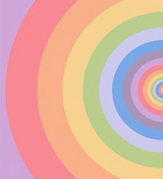 ESCUELA NORMAL DE EDUCACION PREESCOLAR
Licenciatura en Educación Preescolar
Ciclo escolar 2021-2022
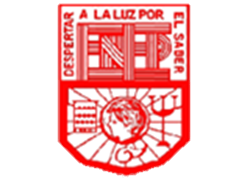 Asignatura: Computación Maestro: Graciano Montoya Hoyos.
LIBRETA DE APUNTES
Alumna: Adriana Rodríguez Hernández N°22
Grado: 3°                   Sección: “C”
Saltillo, Coahuila de Zaragoza03 de Marzo del 2022
LIBRETA INTERACTIVA
 EN POWER POINT
Tema 1
Tema 2
Tema 3
Tema 1
Tema 2
Tema 3
Tema 1
Tema 2
Tema 3
Tema 1
Tema 2
Tema 3
Tema 1
Tema 2
Tema 3
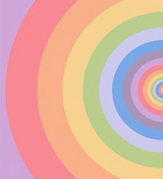